МБДОУ «УНДС общеразвивающего вида №3 «Сказка»
Отчет наставника Алексеева Е.А. с молодым специалистом Евтушенко А.С.


Подготовил                                                                                   воспитатель высшей квалификационной категории
Алексеева Елена Анатольевна
Педагог-наставник
Алексеева Елена Анатольевна
Молодой педагог
Евтушенко Алена Савельевна
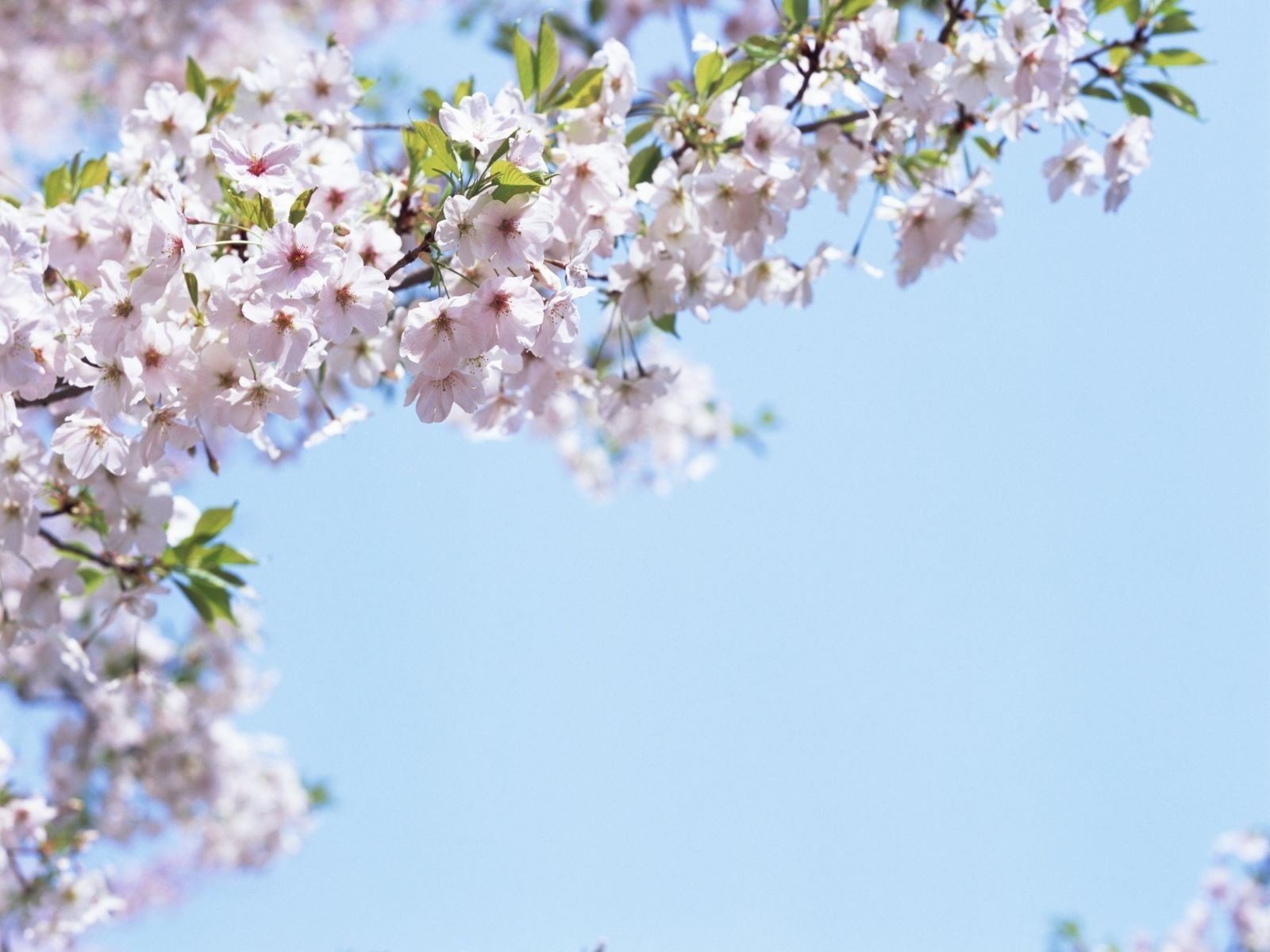 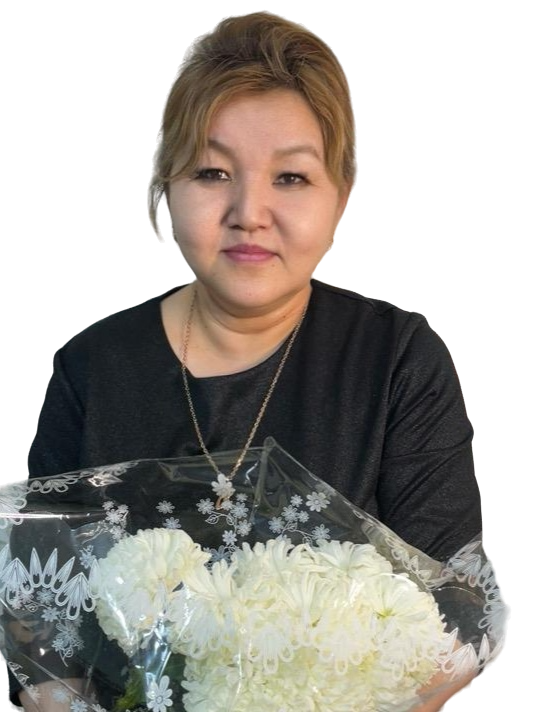 ПЛАН работы наставника на период с 01.09.2022 г. по 31.05.2023 г.
Участие в конкурсах,семинарах.
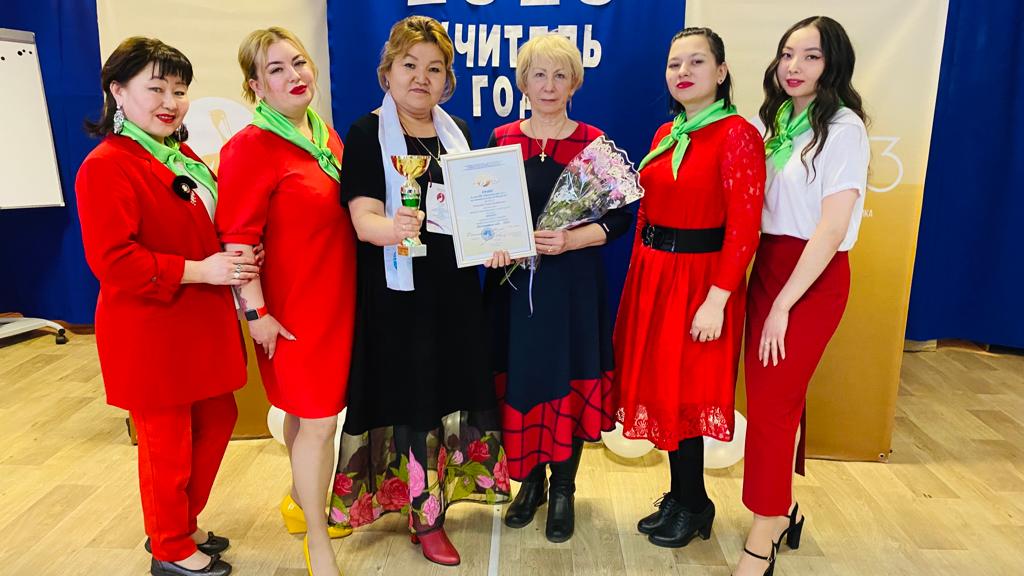 Умение организовывать воспитательно - образовательный процесс приходит в практической деятельности с детьми
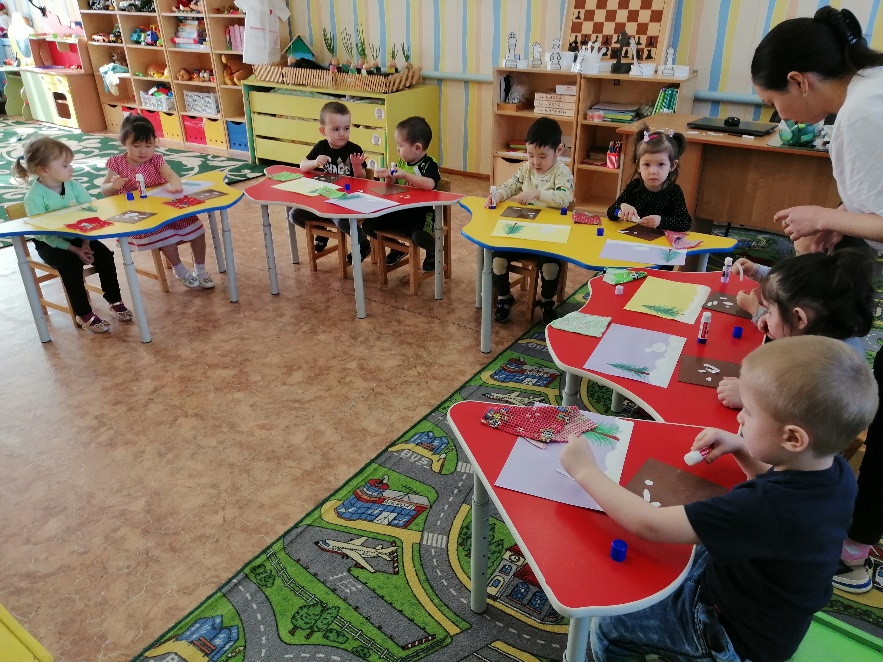 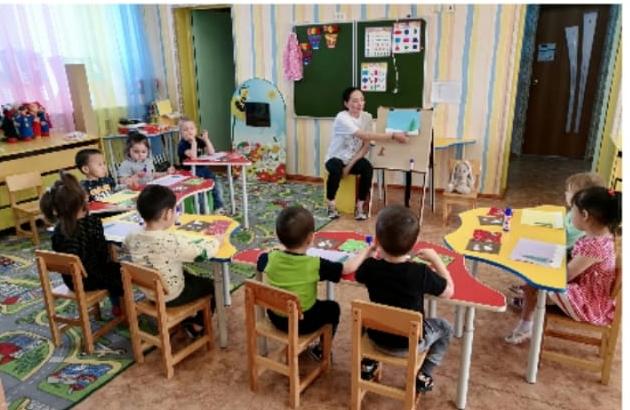 Сюжетно-ролевая игра-основной вид деятельности дошкольника, и в этом большую роль играет сам педагог.
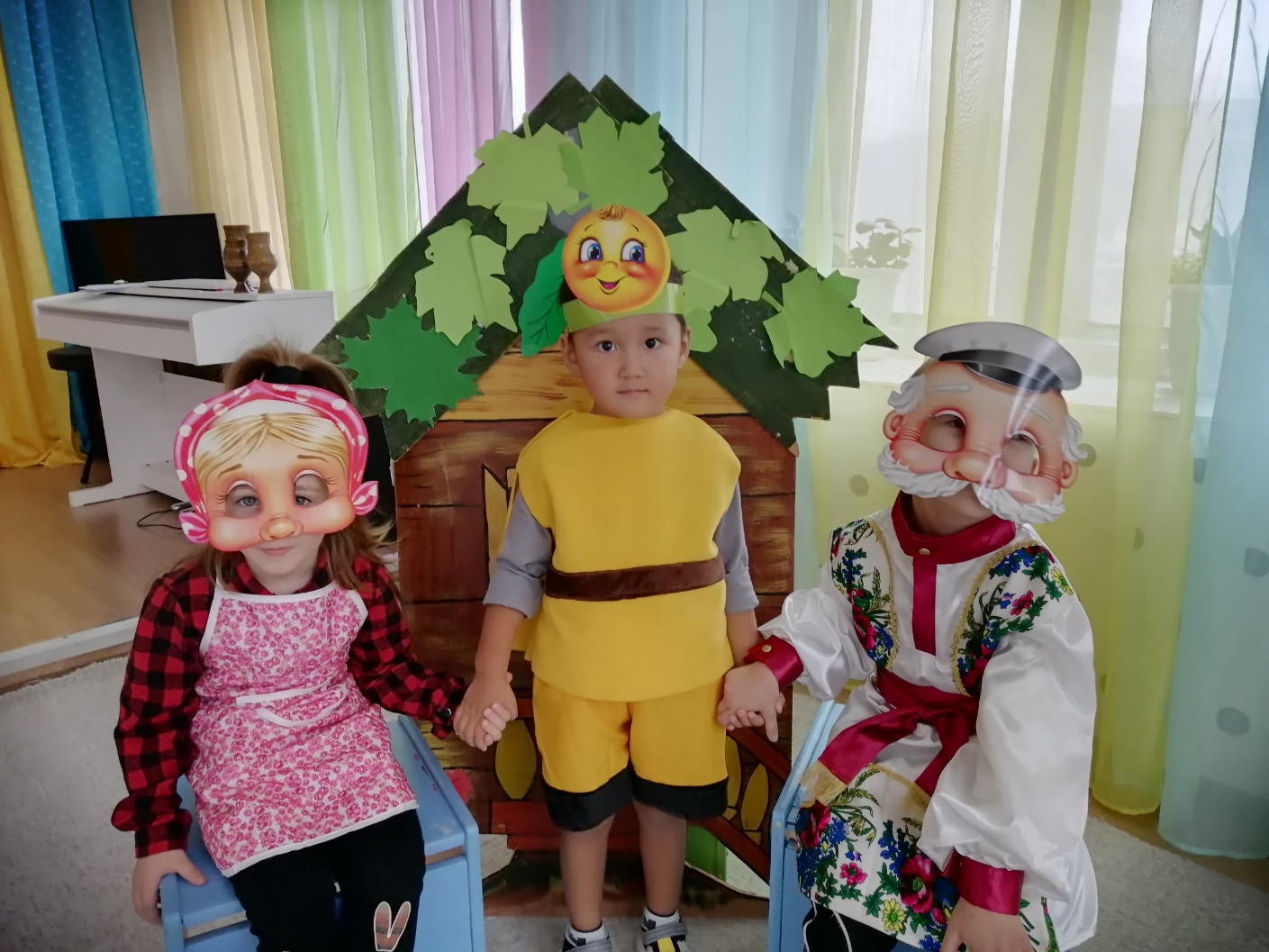 Подготовка к празднику, его проведение  и закрепление-звенья одного единого педагогического процесса
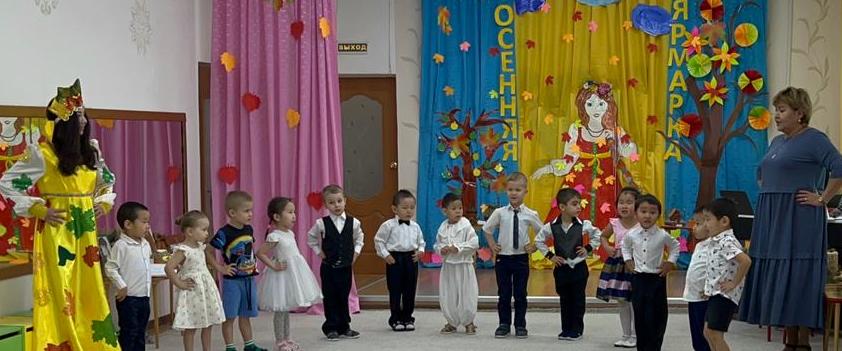 Мы умеем зажигать, настроение поднимать!
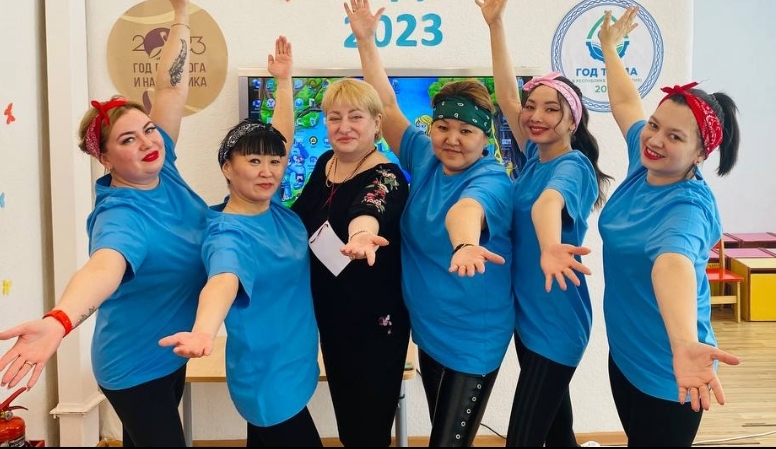 Правильно организованные и продуманные прогулки помогают осуществлять задачи всестороннего развития детей.
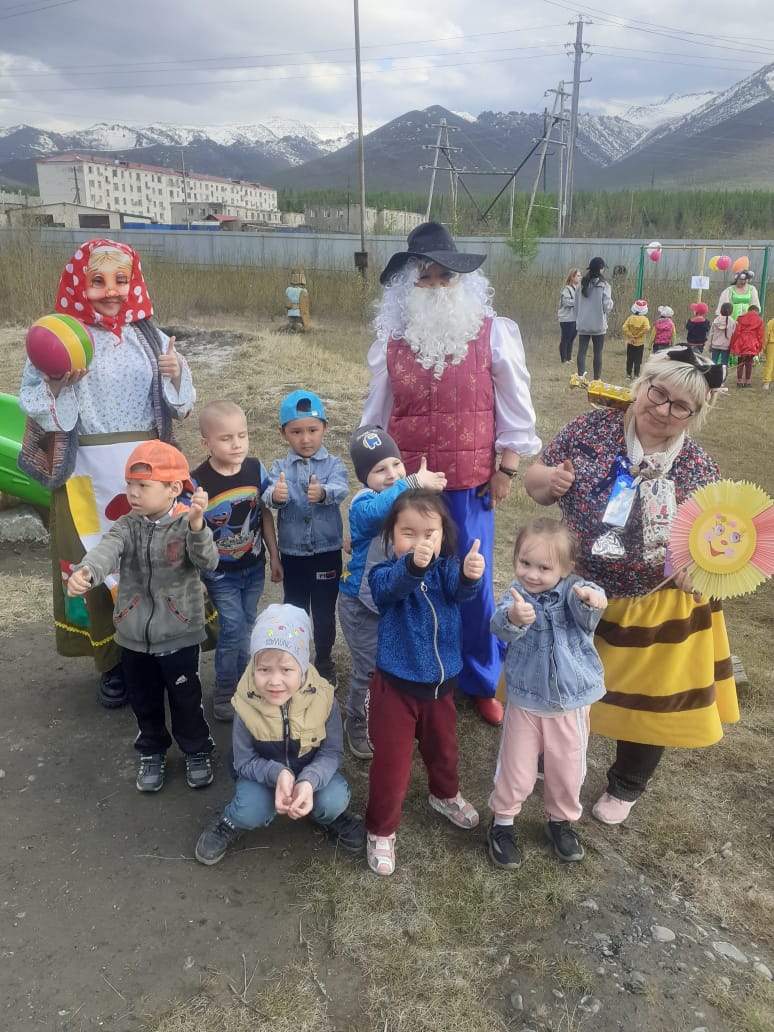 Театрализованные игры как нельзя лучше способствуют расширению опыта ребенка.
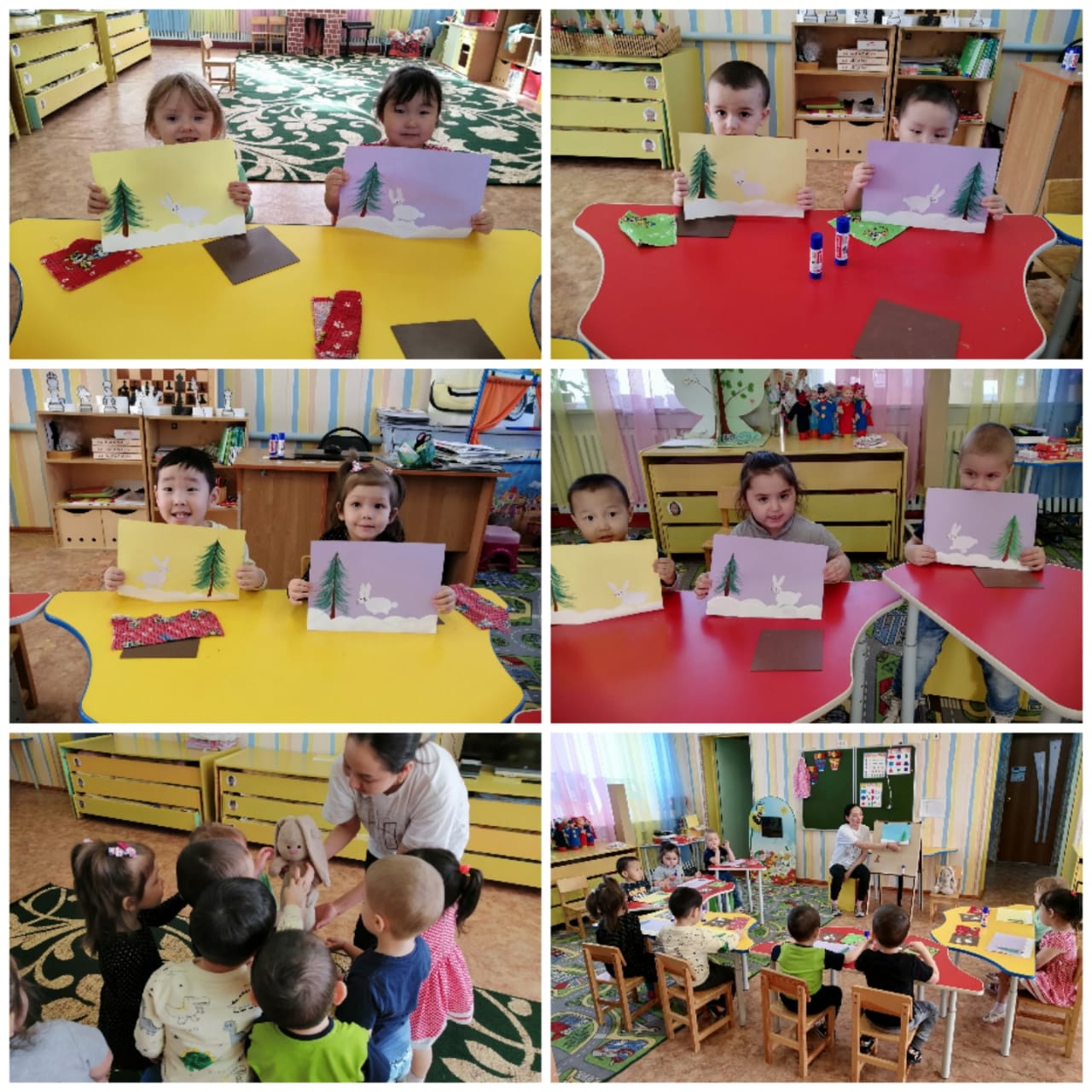 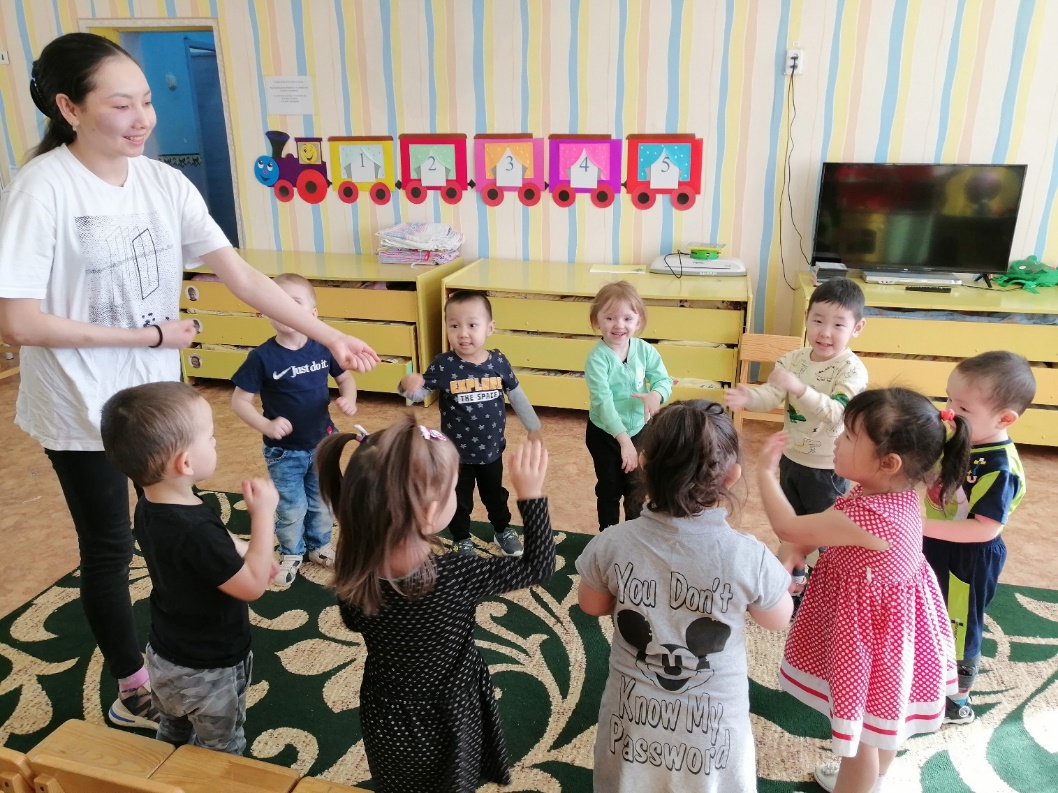 Самостоятельная деятельность-явление полностью свободное для ребенка, но не свободное для взрослого, который создает условия для безопасной свободы ребенка.
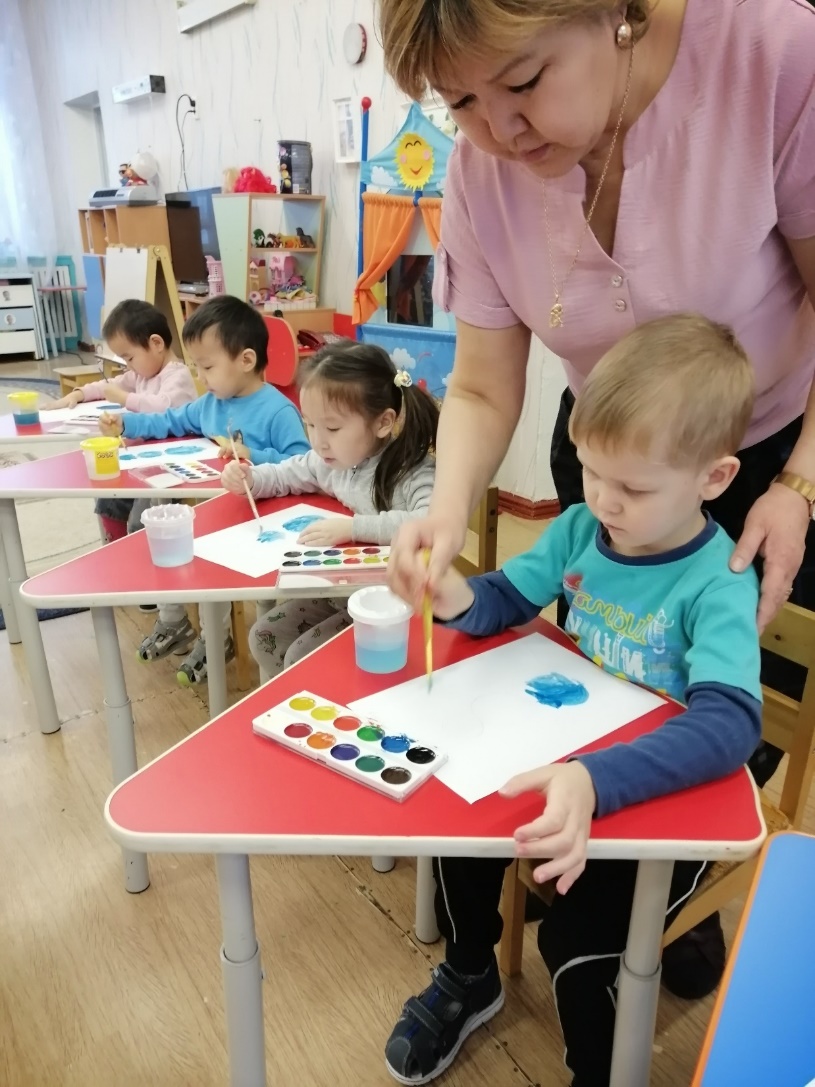 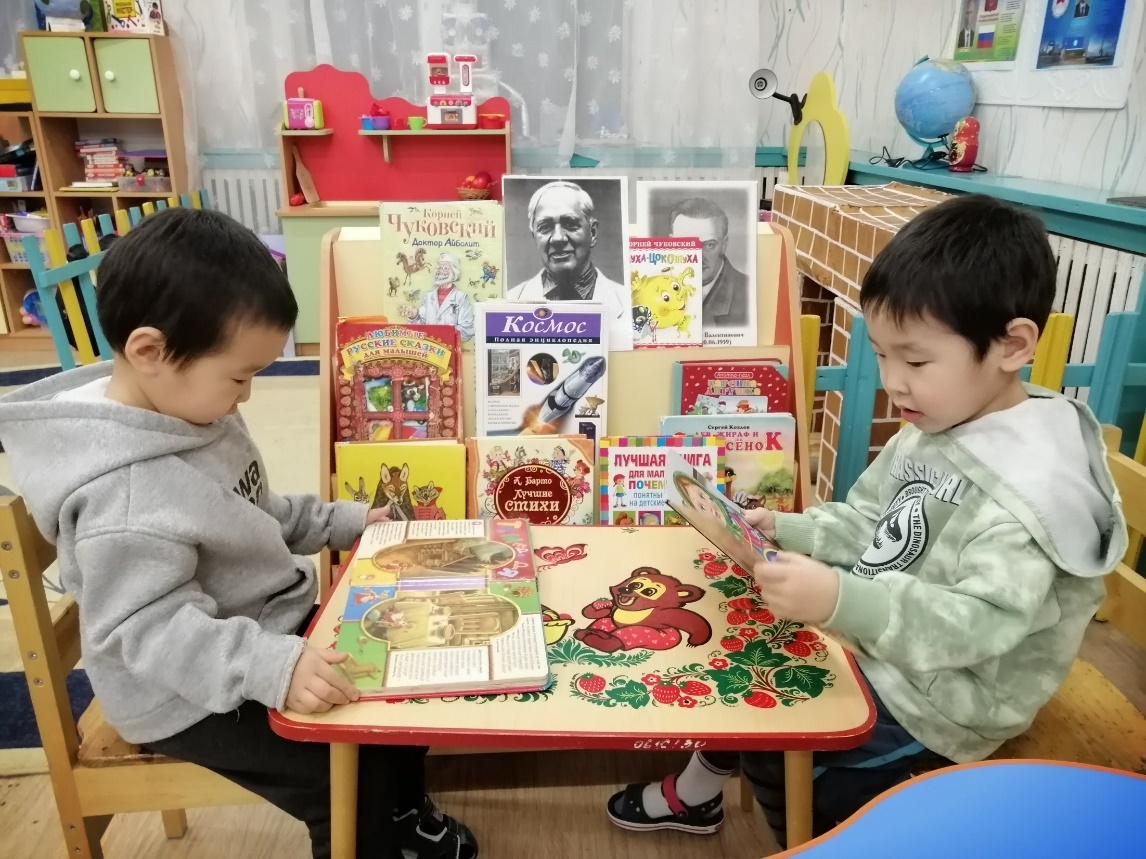 Подготовка и проведение совместной образовательной  деятельности
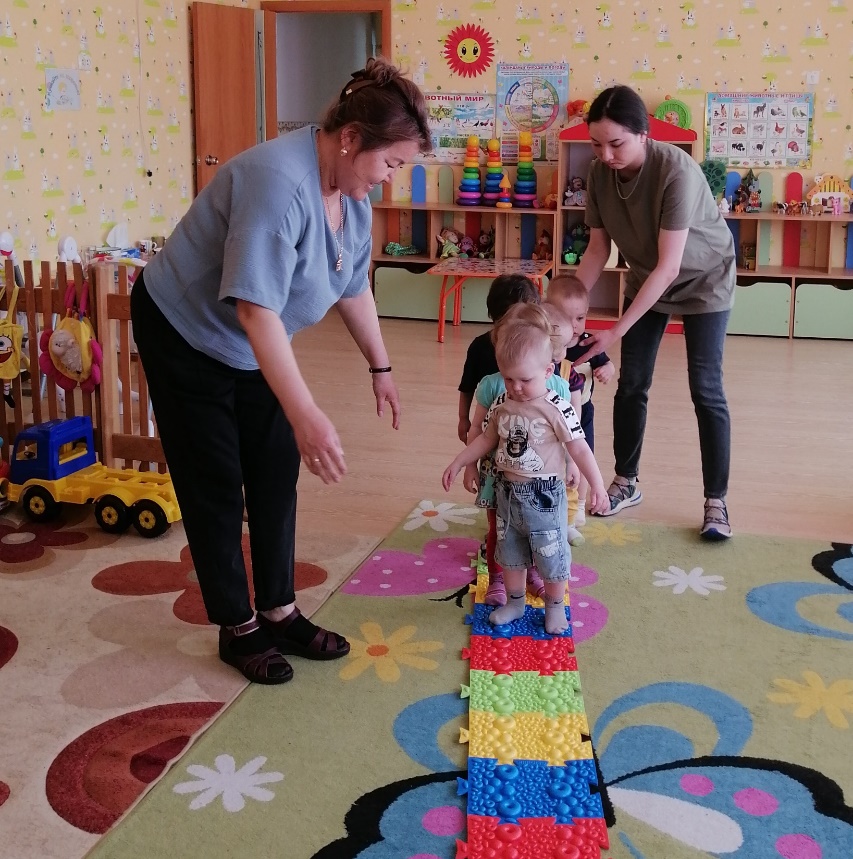 Вывод:
У молодого педагога формируется потребность в постоянном пополнении педагогических знаний, сформируется гибкость мышления, умение моделировать и прогнозировать воспитательно-образовательный процесс, раскрывается творческий потенциал. 
Наставничество над молодым педагогом поможет более успешно адаптироваться начинающим педагогам, позволит быстрее найти ответы на сложные для новичка вопросы, быстрее добиться успеха в работе с детьми.
Спасибо 
за внимание